КАК НЕ ЗАБОЛЕТЬ ГРИППОМ?
ПРЕДУПРЕЖДЕН – ЗНАЧИТ ВООРУЖЕН!

					Подготовила:
 					воспитатель 1 кв.категории 
					Перовская С.А.

     


 Екатеринбург, 2017
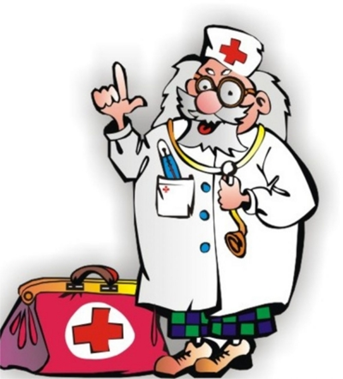 ГРИПП — острое вирусное  заболевание, передающееся воздушно-капельным путем. Болезнь опасна своей непредсказуемостью.
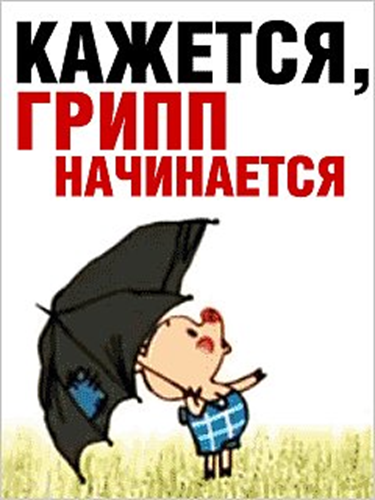 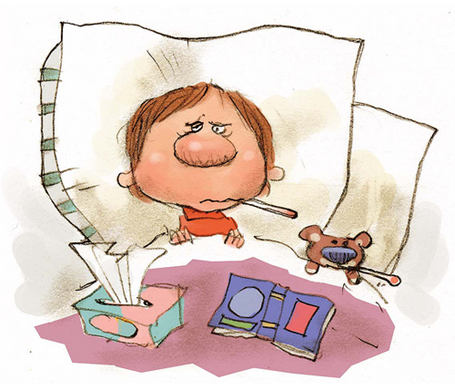 Когда существует опасность заражения?

Инфицированный гриппом человек заразен для окружающих в первые три-четыре дня, а вот маленькие детки вообще могут выделять вирус от 7 до 10 дней.

Вирусы восприимчивы к особенностям внешней среды, вне тела человека они не могут долго существовать (от 2х до 8 часов). Вирус гриппа погибает от высоких температур (75-100 градусов), а также от бактерицидных средств, среди которых перекись водорода, спирт, щелочь (содержится в мыле).
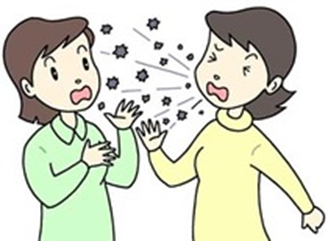 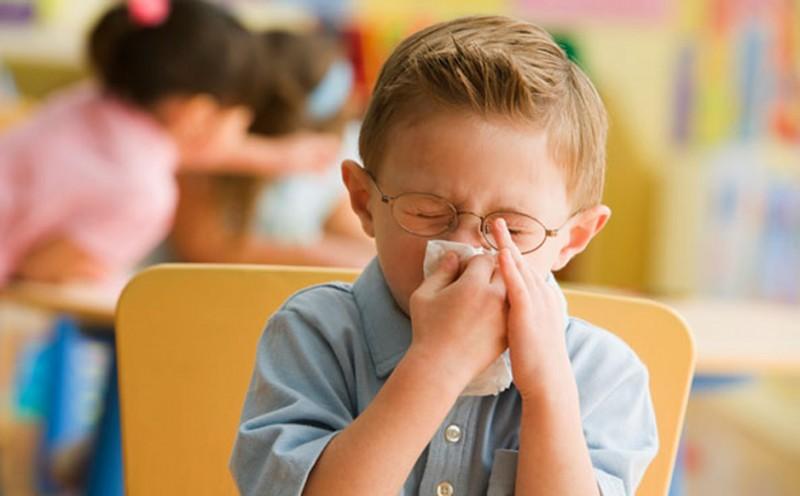 Причина заражения болезнью:

Для того чтобы понимать, от чего стоит себя и своих близких беречь, стоит вспомнить, каким образом передается вирус гриппа:

рукопожатия с инфицированным;

воздушно-капельный путь передачи – микро капли, в которых содержится вирус при чихании и кашле распространяются в воздухе, а уже оттуда попадает в дыхательные пути здорового человека, перенося болезнь;

несоблюдение правил личной гигиены.
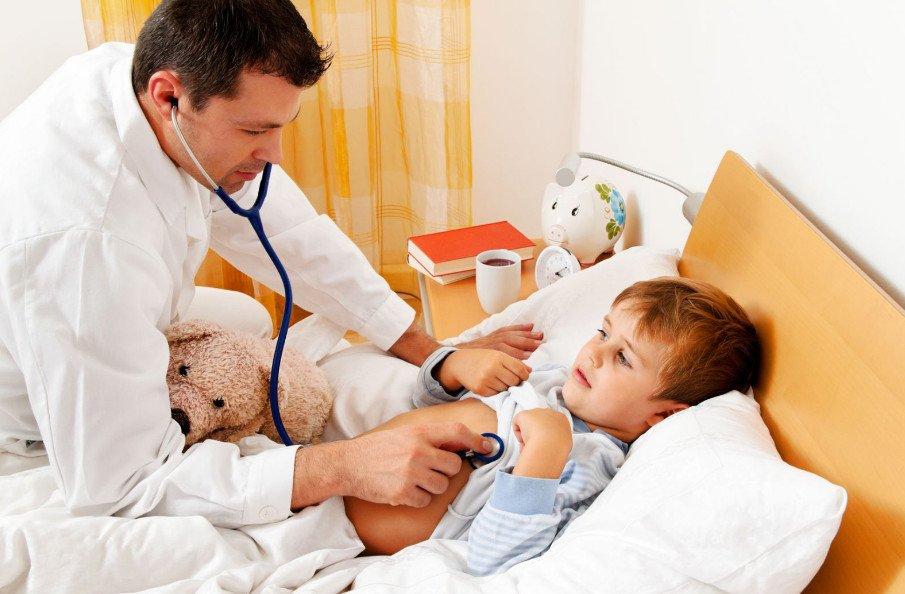 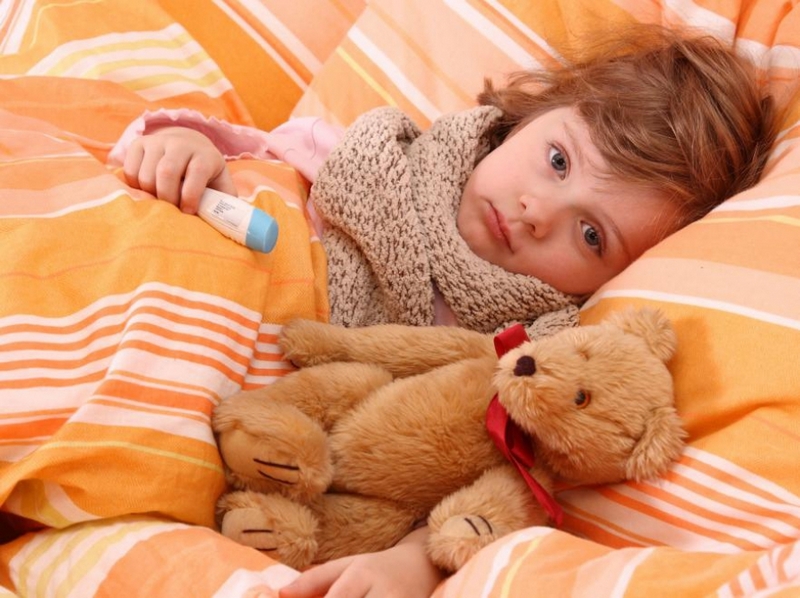 Первые признаки гриппа:
 	
Повышение температуры до 38 и выше;
Ломота в мышцах и костях;
Головная боль, которая локализуется преимущественно в лобно-височной части;
Слабость, быстрая утомляемость;
Чихание и сухой кашель;
Покраснение глаз, боль при движении глазных яблок, светобоязнь;
Может появиться тошнота, рвота.
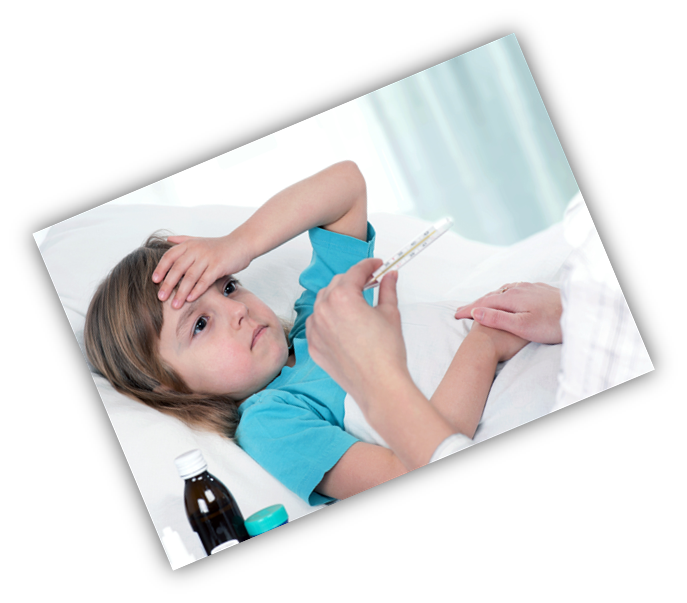 Профилактика гриппа и ОРВИ 

подразделяется на специфическую и неспецифическую. Причем к первой относится именно вакцинация, которая считается самым надежным орудием против этого вируса. 

Приобретенный после вакцинирования иммунитет способен оказать серьезное противостояние этой болезни.
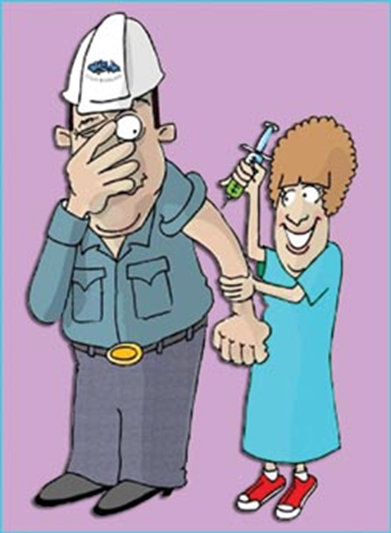 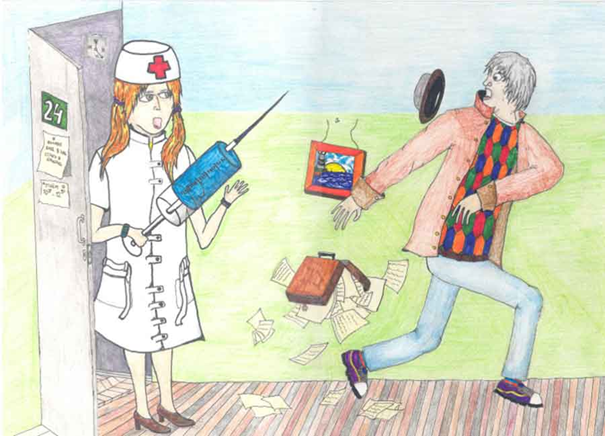 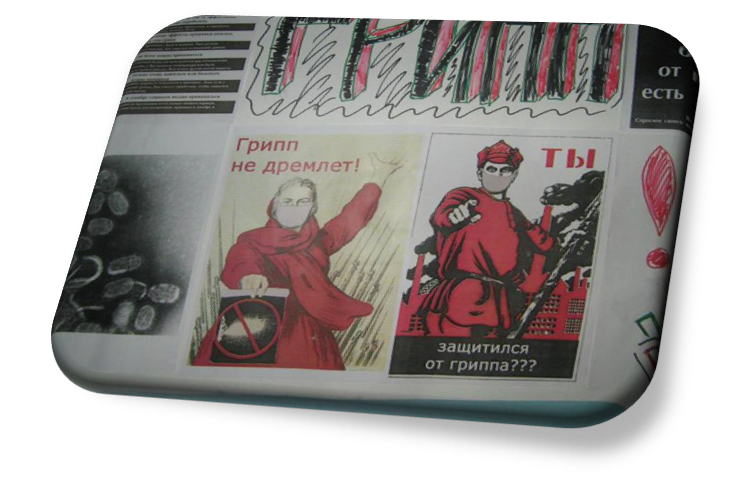 Способы неспецифической профилактики

1. Личная гигиена:

Иначе говоря, множество заболеваний связано с немытыми руками. Источник, как и прежде, больной человек. Избегать в этот период необходимо рукопожатий. 
После соприкосновений с ручками дверей, уборными, поручнями в общественных местах, обработать руки антисептиком или тщательно их вымыть. Не трогайте грязными, немытыми руками нос, 
глаза, рот.
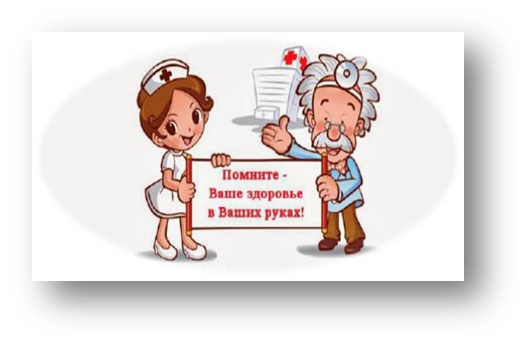 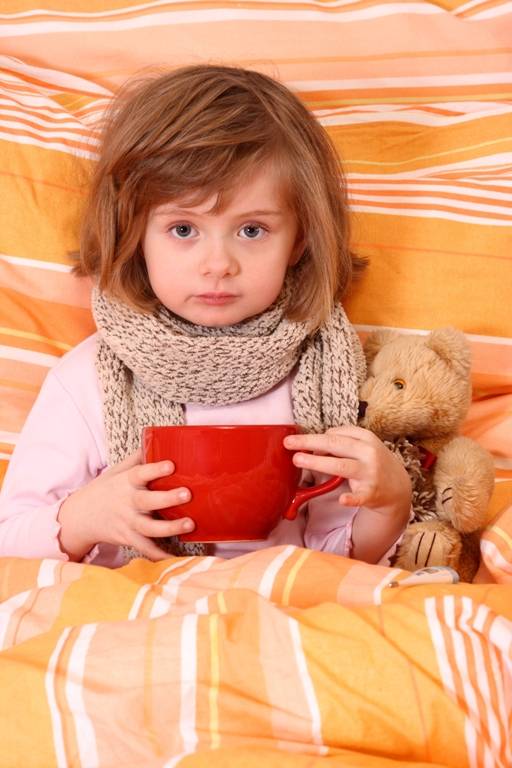 2. Промываем нос: 

Даже если вы не умеете этого делать, пришла пора учиться. Сейчас многие доктора советуют увлажнять или промывать в период эпидемий нос. Это можно сделать при помощи солевого раствора (на литр воды 1 ч.ложка соли) или специальными соляными спреями, коих в аптеках множество.

3. Одеваем маски: 

Причем одевать как раз стоит ее на больного человека, чтобы исключить попадание в пространство крупных частиц слюны при кашле и чихании, мелкие же частицы она не задерживает.
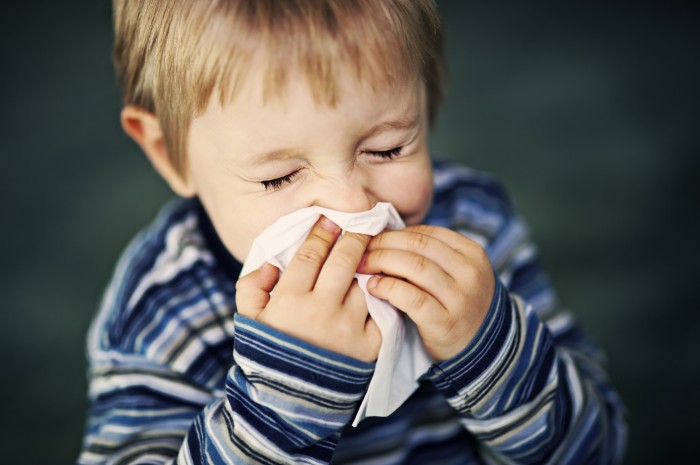 4.Тщательная уборка помещений:

Вирус любит теплые и пыльные помещения, поэтому стоит уделить время влажной уборке и проветриванию.

5. Избегайте массовых скоплений людей: 

В этот период лучше воздержаться от походов в театры, цирки, кафе и прочие места, где могут оказаться инфицированные люди и где шанс подцепить вирус высок.

6. Другие методы, к которым можно отнести: сбалансированное питание и здоровый образ жизни, занятие спортом, прогулки и многое другое.
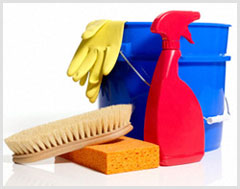 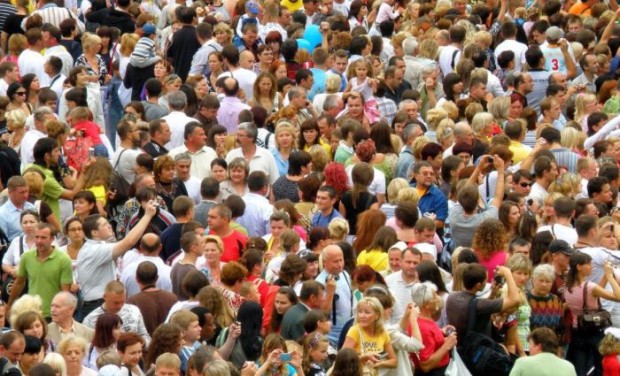 Эти несложные рекомендации помогут избежать болезни и сохранить свое здоровье.
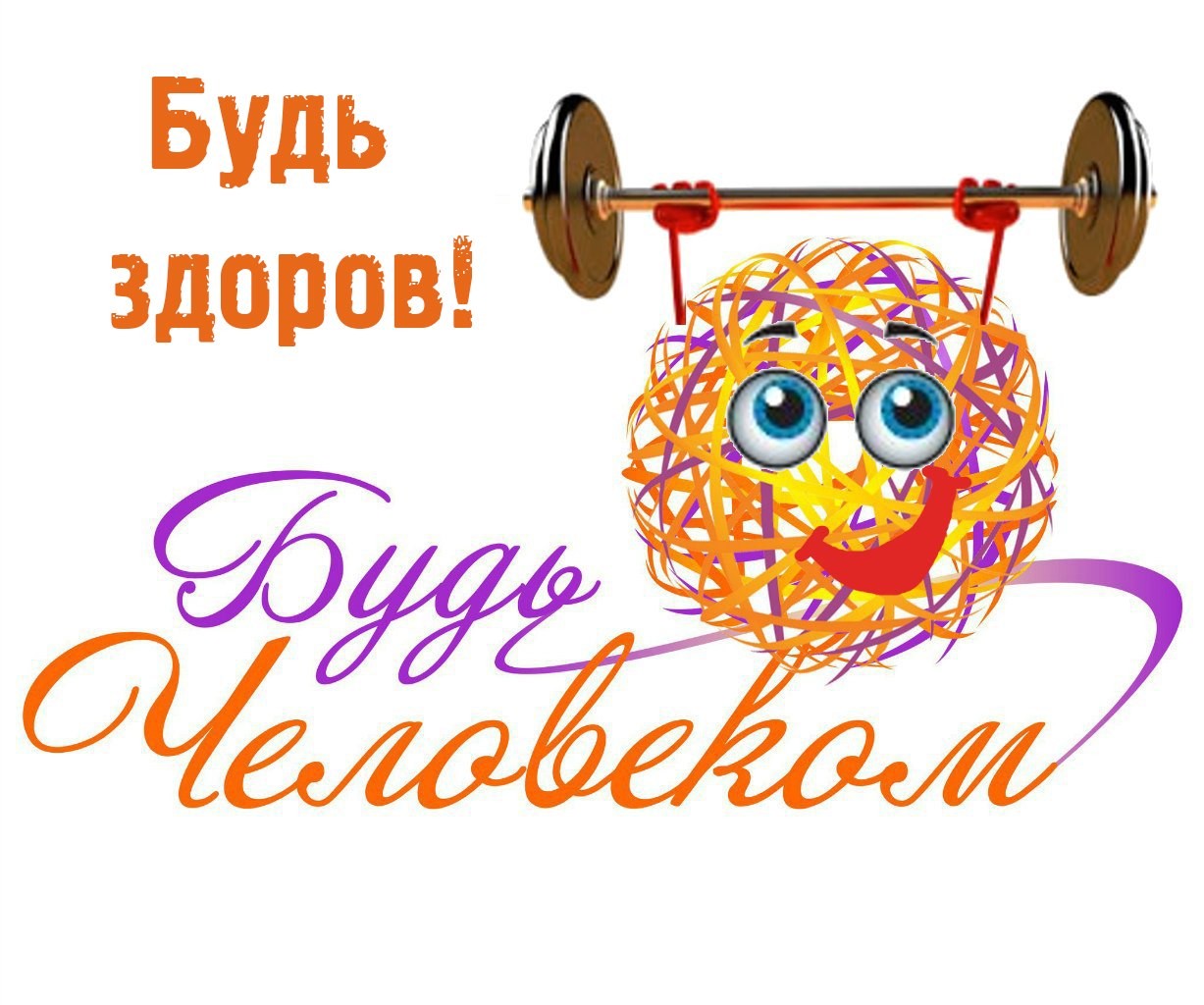 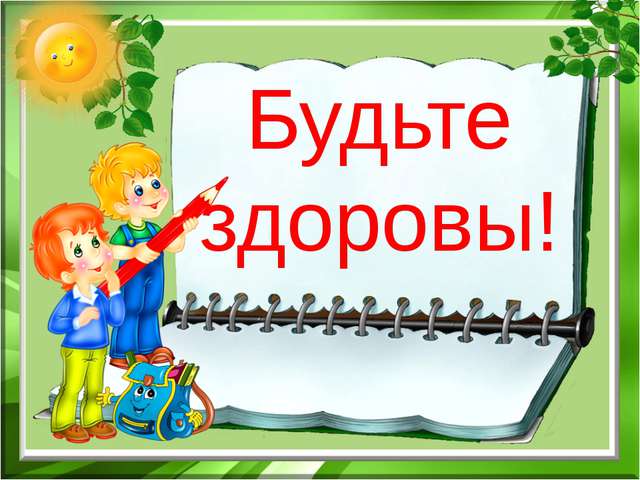